СТВОРЕННЯ ПРОМИСЛОВОГО ВУЗЛА «КИЇВСЬКА БІЗНЕС-ГАВАНЬ» У ДЕСНЯНСЬКОМУ РАЙОНІ Вересень 2013
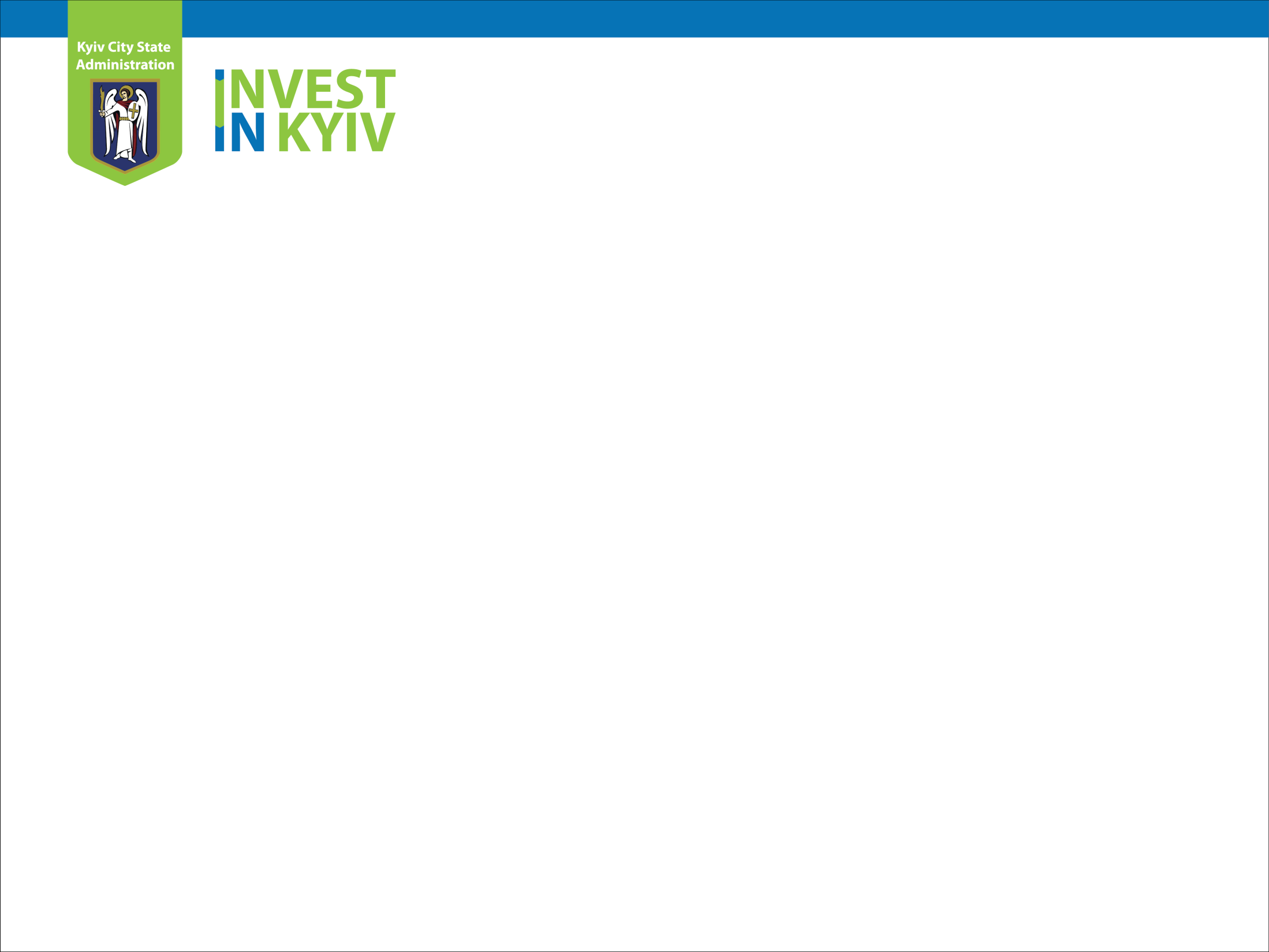 [Speaker Notes: Одним із основних  джерел реалізації Стратегії розвитку міста Києва до 2025 року, враховуючи обмеженість бюджетного фінансування, є залучення приватних інвестицій до розвитку столиці та реалізації проектів в рамках впровадження стратегічних ініціатив.

 З цією метою створено робочі групи реалізації кожної із ініціатив, запрошено  фахівців по кожному напрямку діяльності , запроваджено єдиний інвестиційний процес та створено єдину інвестиційну платформу – відновлено ефективну роботу Інвестиційної комісії]
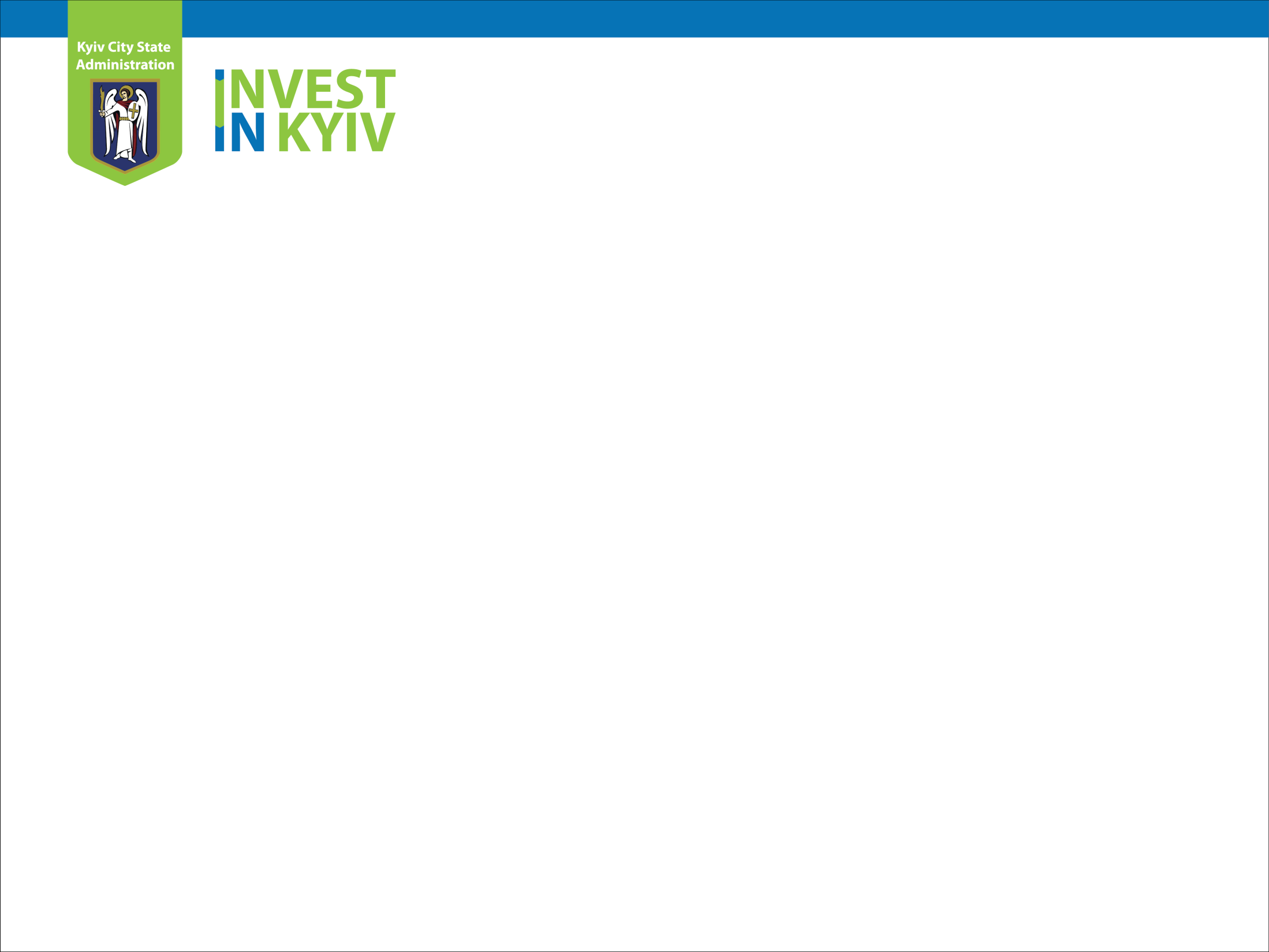 ВИВІЛЬНЕННЯ ТЕРИТОРІЙ ЦЕНТР. ЧАСТИНИ МІСТА ВІД ПРОМИСЛОВОЇ ЗАБУДОВИ
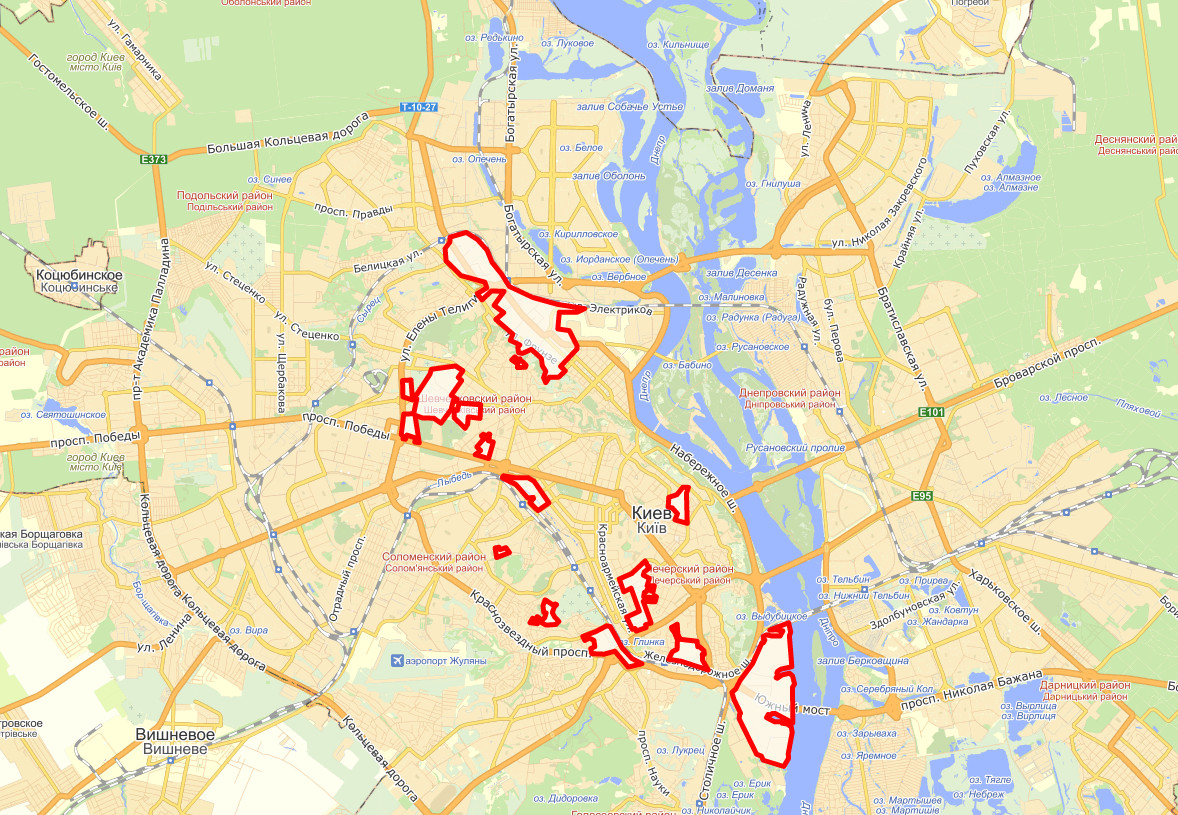 [Speaker Notes: Одним із основних  джерел реалізації Стратегії розвитку міста Києва до 2025 року, враховуючи обмеженість бюджетного фінансування, є залучення приватних інвестицій до розвитку столиці та реалізації проектів в рамках впровадження стратегічних ініціатив.

 З цією метою створено робочі групи реалізації кожної із ініціатив, запрошено  фахівців по кожному напрямку діяльності , запроваджено єдиний інвестиційний процес та створено єдину інвестиційну платформу – відновлено ефективну роботу Інвестиційної комісії]
МОЖЛИВИЙ АРЕАЛ ЗАЛУЧЕННЯ ТРУДОВИХ РЕСУРСІВ ІП
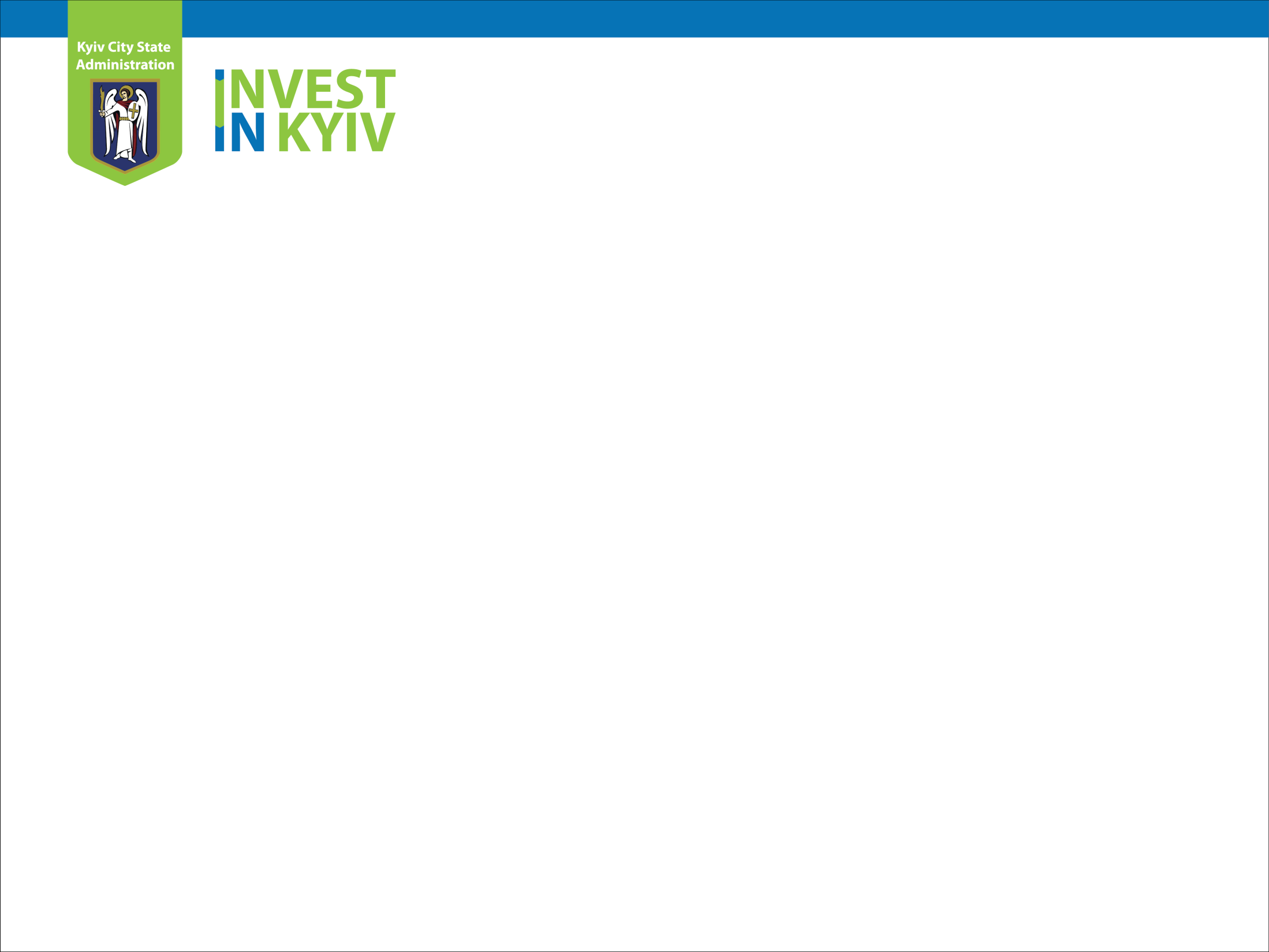 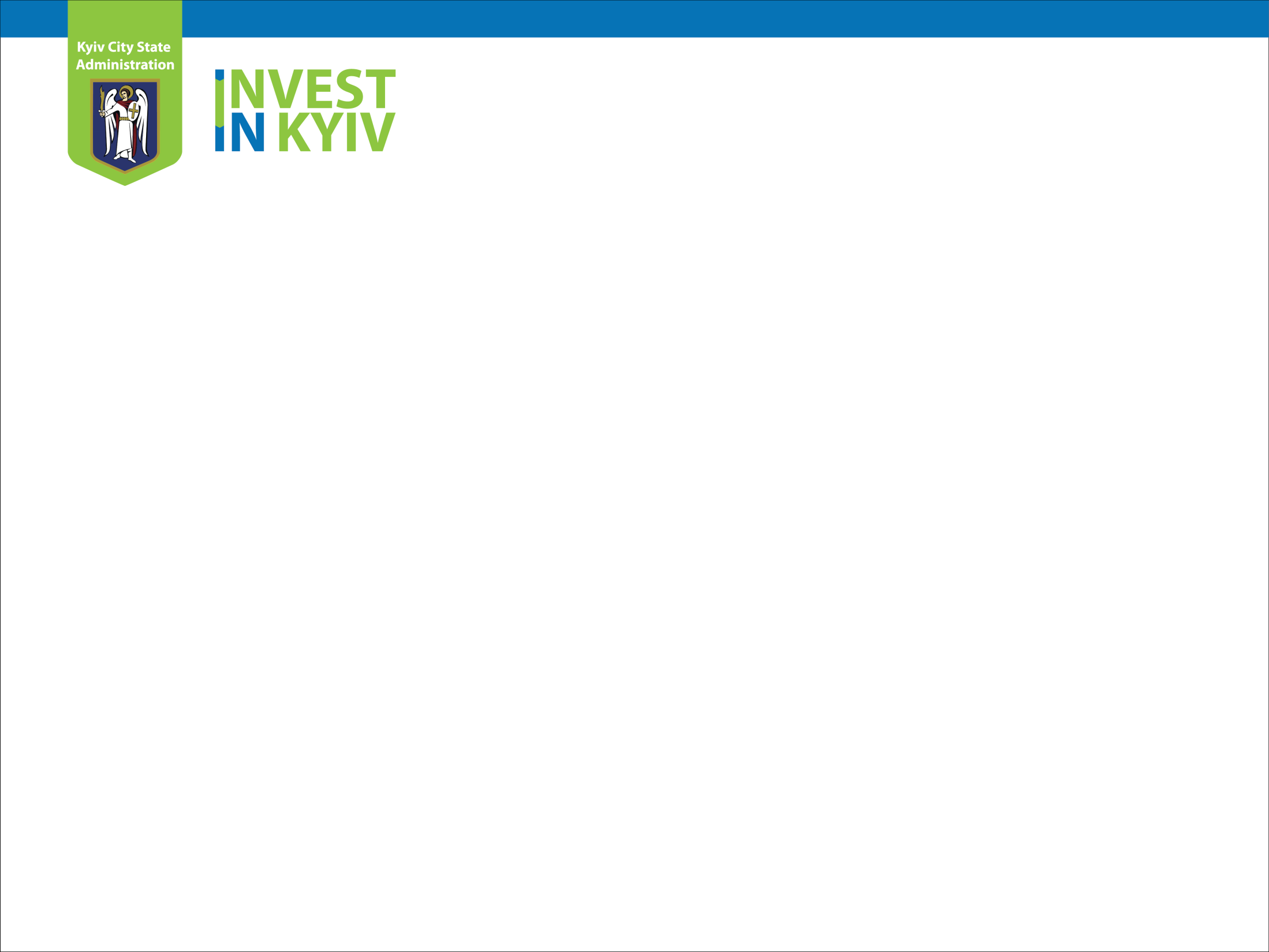 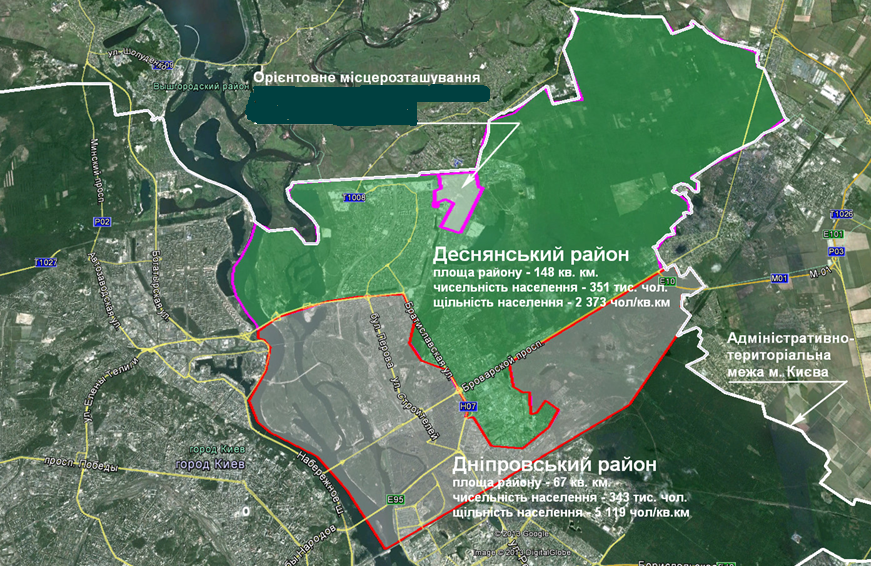 [Speaker Notes: Одним із основних  джерел реалізації Стратегії розвитку міста Києва до 2025 року, враховуючи обмеженість бюджетного фінансування, є залучення приватних інвестицій до розвитку столиці та реалізації проектів в рамках впровадження стратегічних ініціатив.

 З цією метою створено робочі групи реалізації кожної із ініціатив, запрошено  фахівців по кожному напрямку діяльності , запроваджено єдиний інвестиційний процес та створено єдину інвестиційну платформу – відновлено ефективну роботу Інвестиційної комісії]
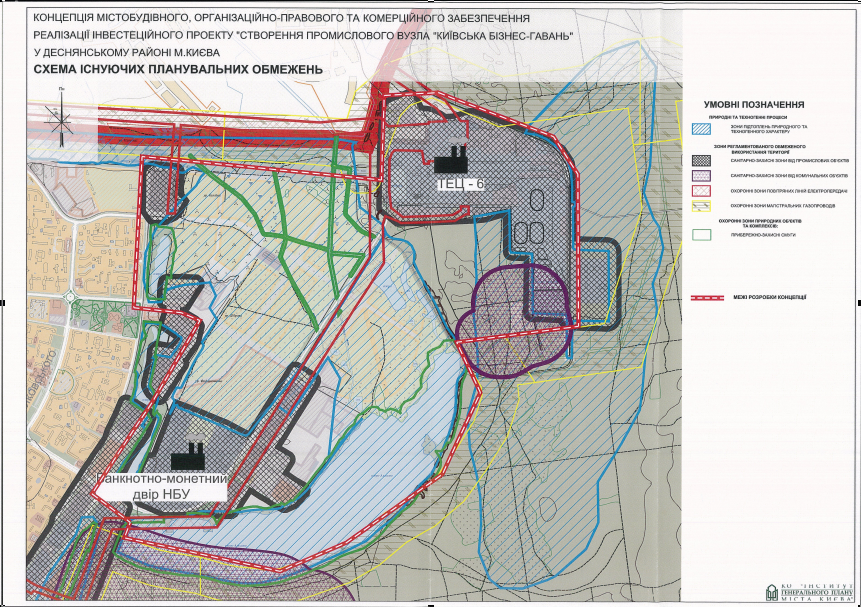